Richard Nixon and the Watergate crisis
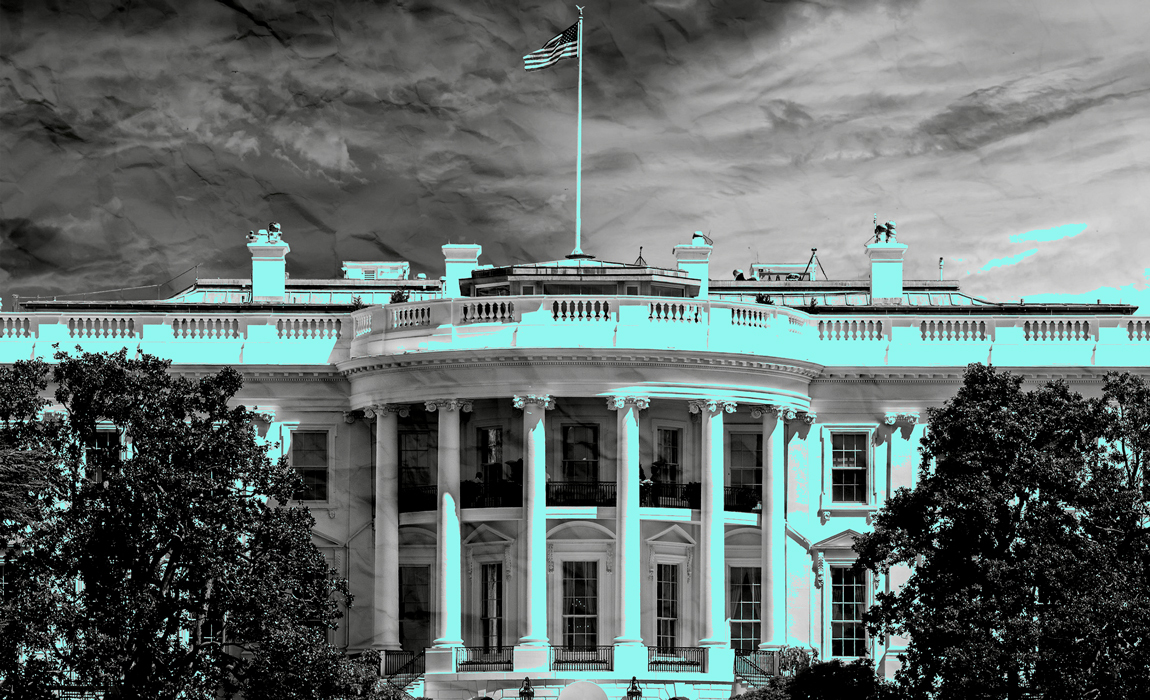 Nixon’s legacies: more than Watergate?
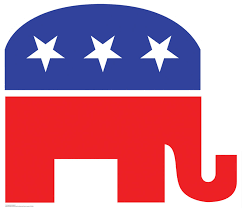 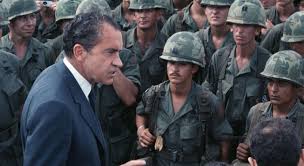 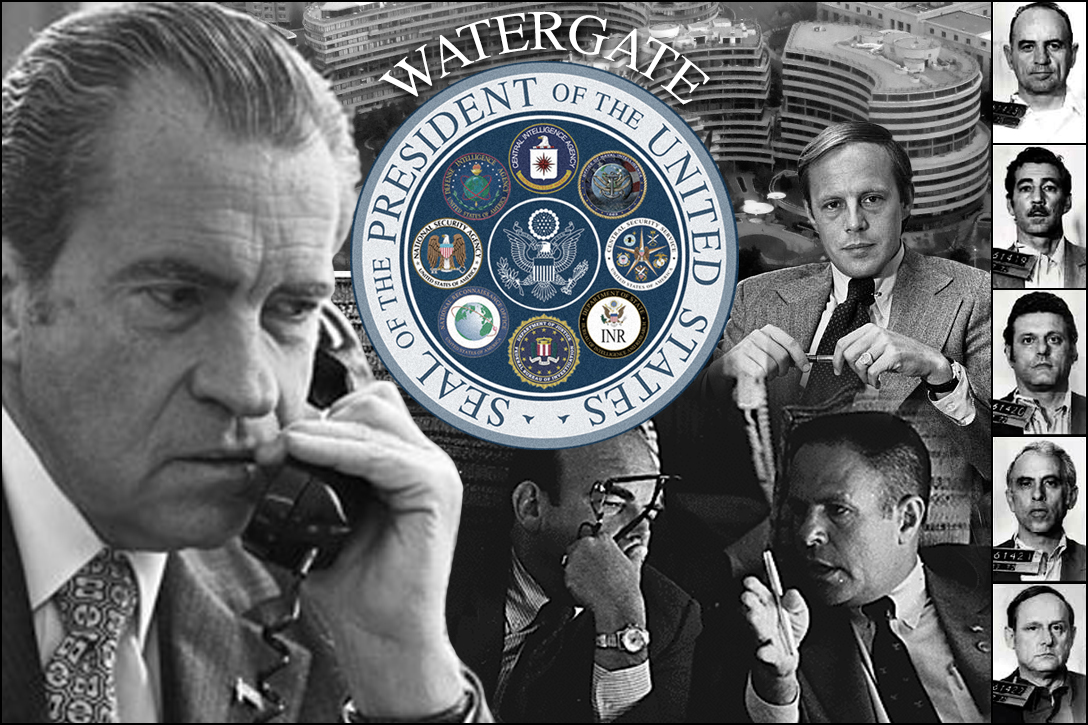 Magnitude & scope of Nixon’s criminality
14 close aides would serve time 
three AGs, his campaign manager, His Chief of Staff, White House counsel
Nixon himself an “unindicted co-conspirator”
“If the president does it, that means that it is not illegal.”
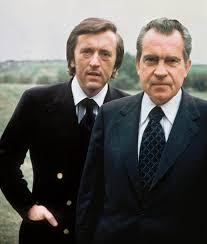 —Richard Nixon
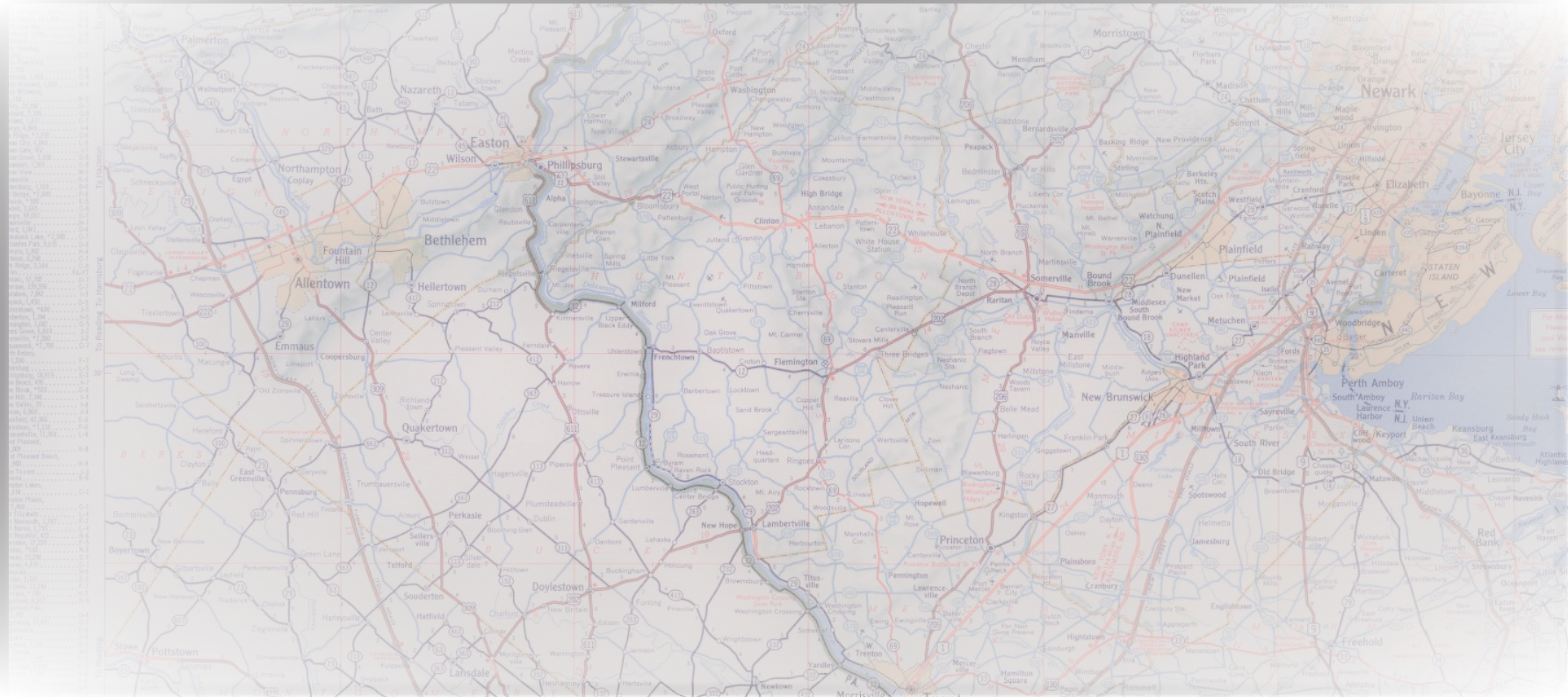 Today’s Road Map
Frameworks for understanding Watergate 

“White House Horrors”

The break-in & cover-up

The unraveling 

The meaning of Watergate
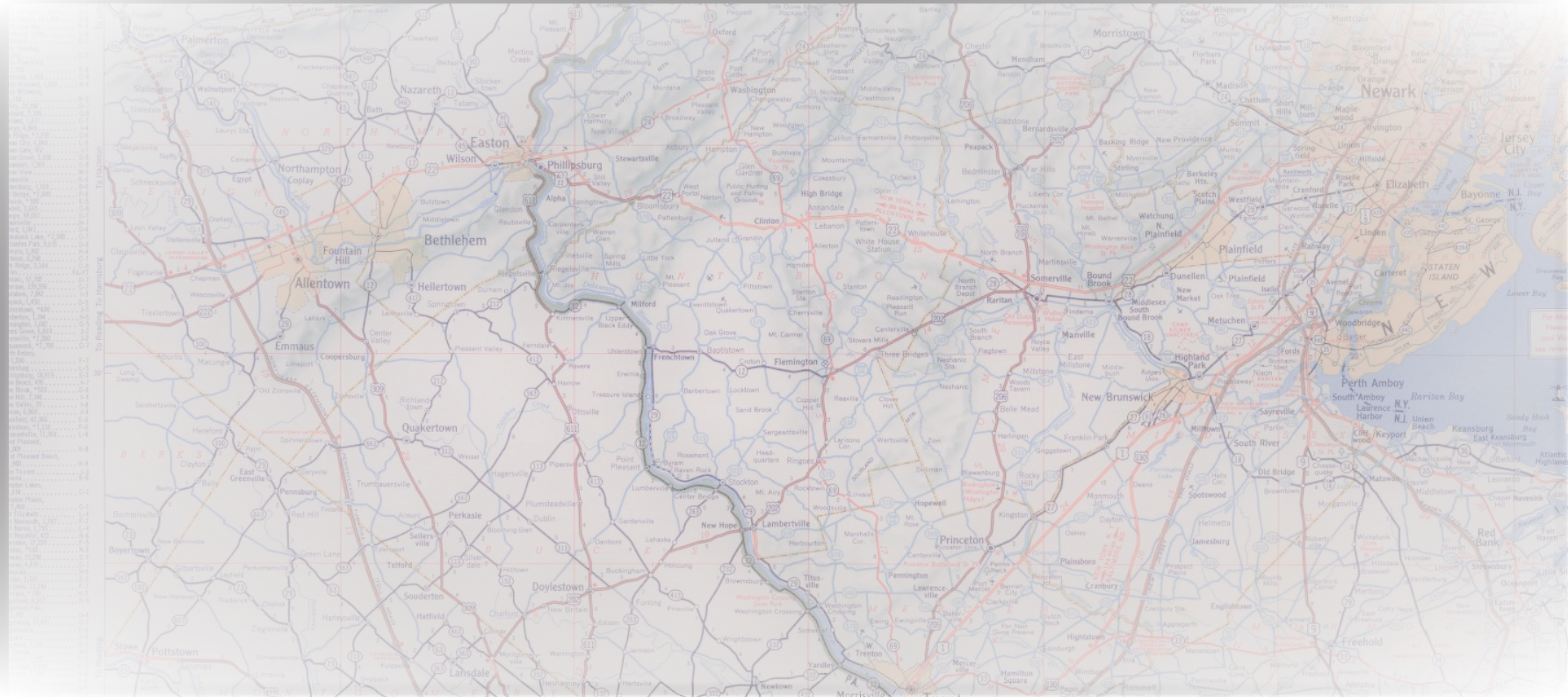 Today’s Road Map
Frameworks for understanding Watergate 

“White House Horrors”

The break-in & cover-up

The unraveling 

The meaning of Watergate
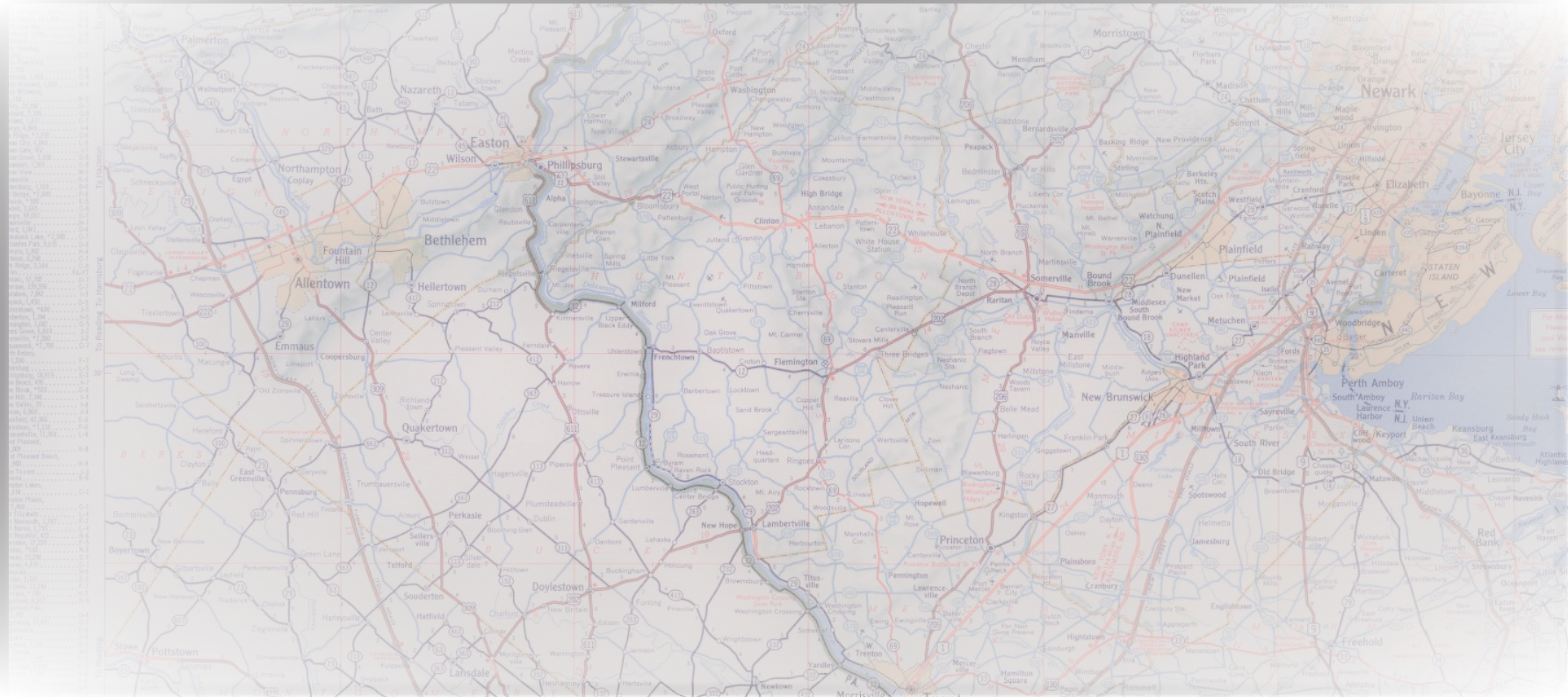 Today’s Road Map
Frameworks for understanding Watergate 

“White House Horrors”

The break-in & cover-up

The unraveling 

The meaning of Watergate
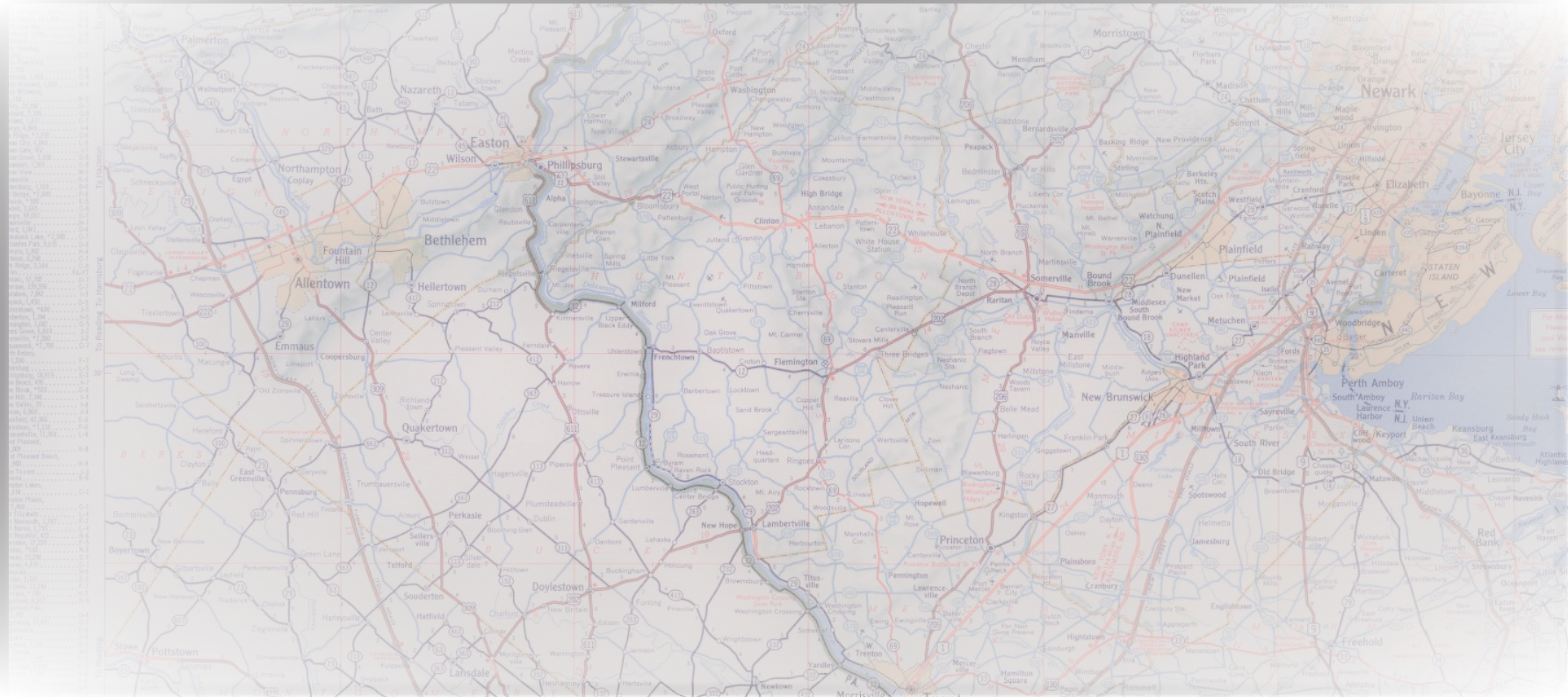 Today’s Road Map
Frameworks for understanding Watergate 

“White House Horrors”

The break-in & cover-up

The unraveling 

The meaning of Watergate
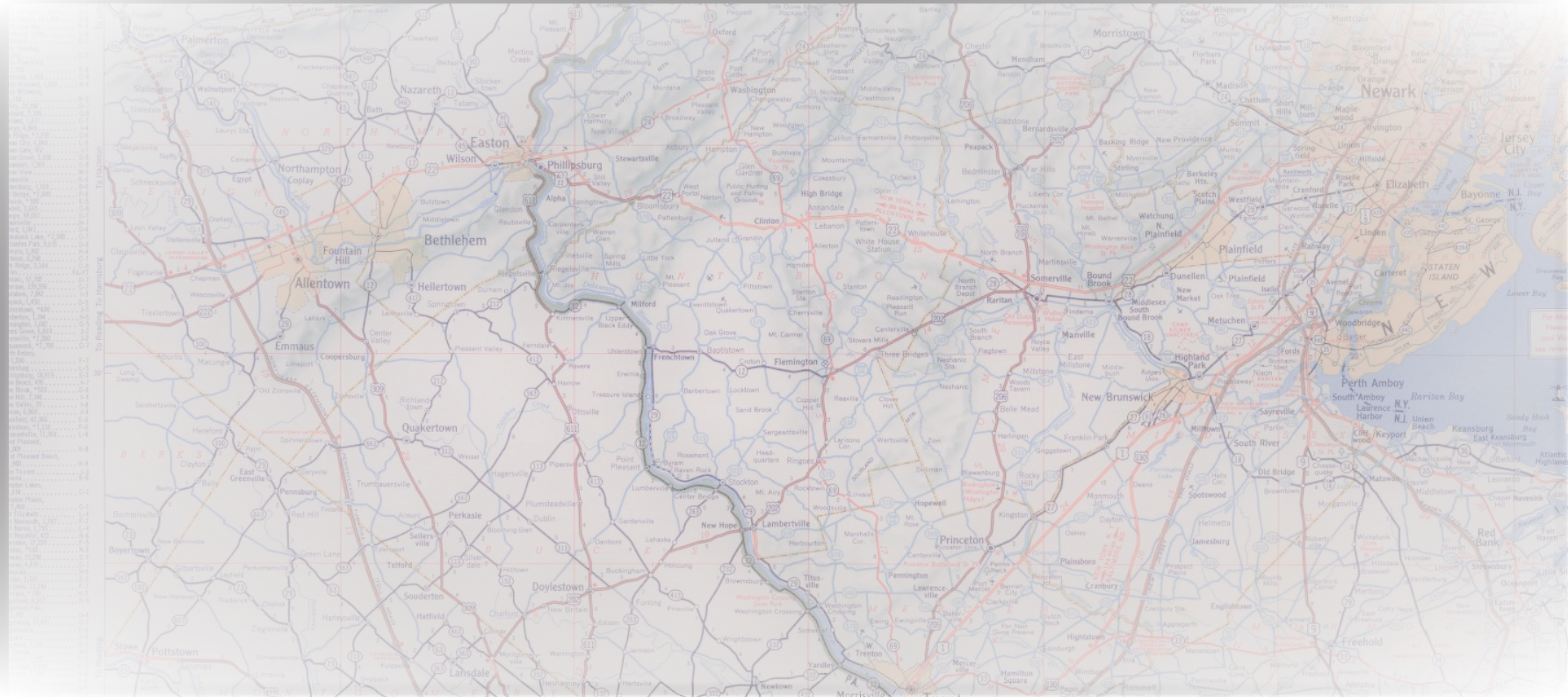 Today’s Road Map
Frameworks for understanding Watergate 

“White House Horrors”

The break-in & cover-up

The unraveling 

The meaning of Watergate
Watergate: Individual Personality?
Watergate: or structural Forces?
Before the break-in
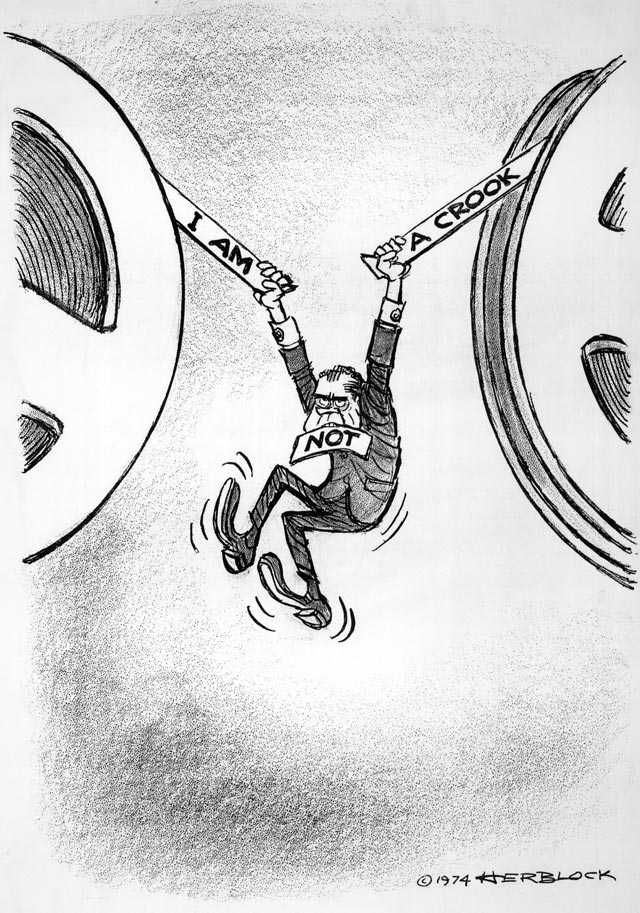 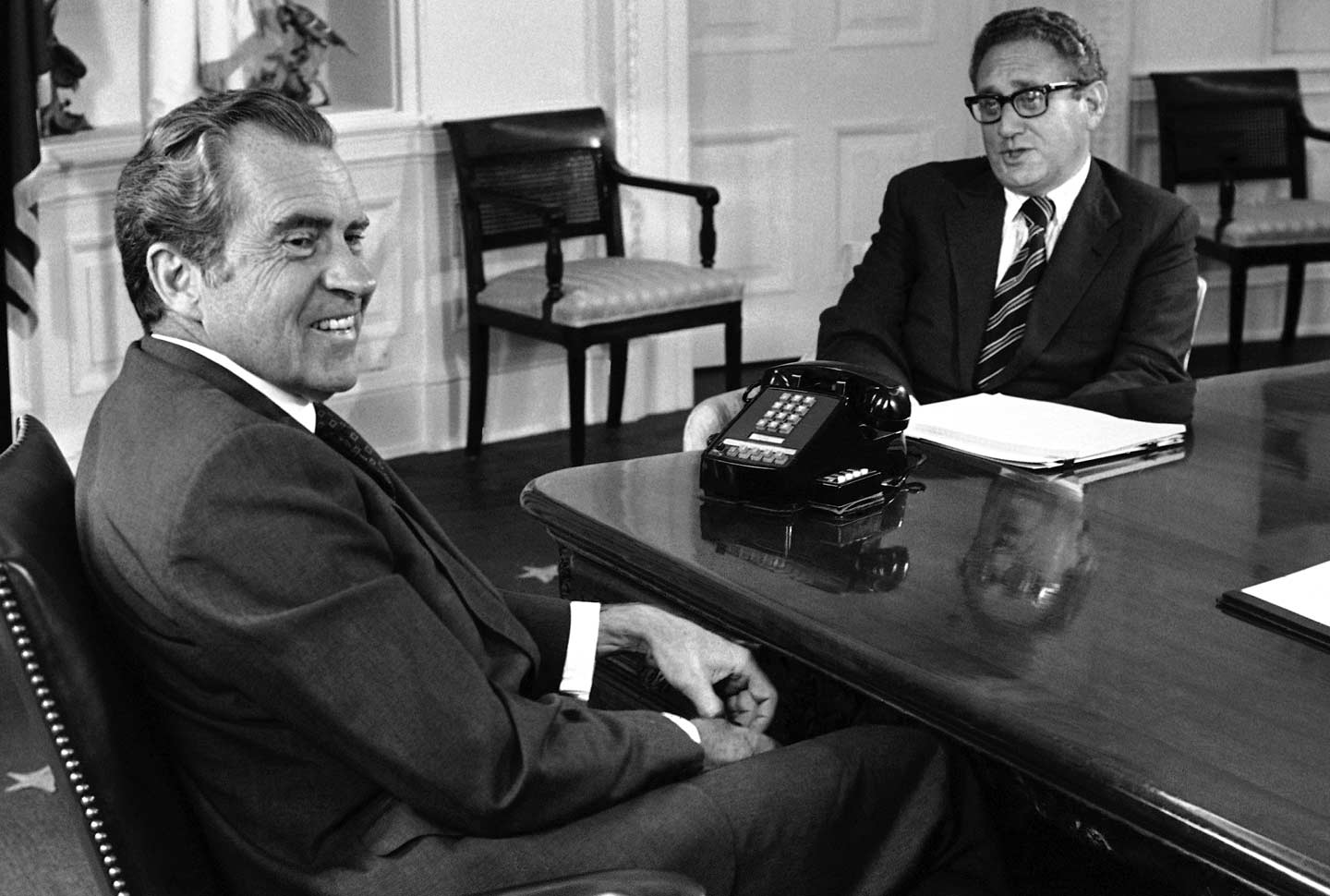 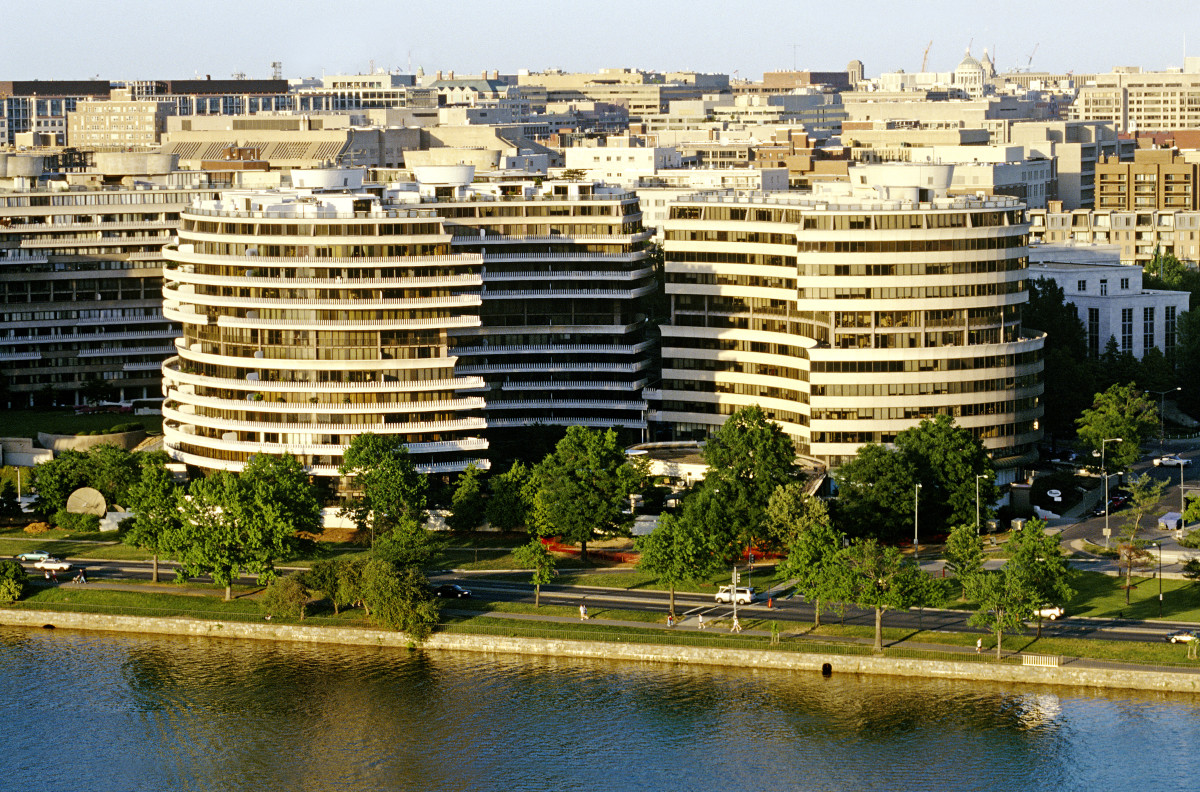 cover-up(“obstruction of justice”)
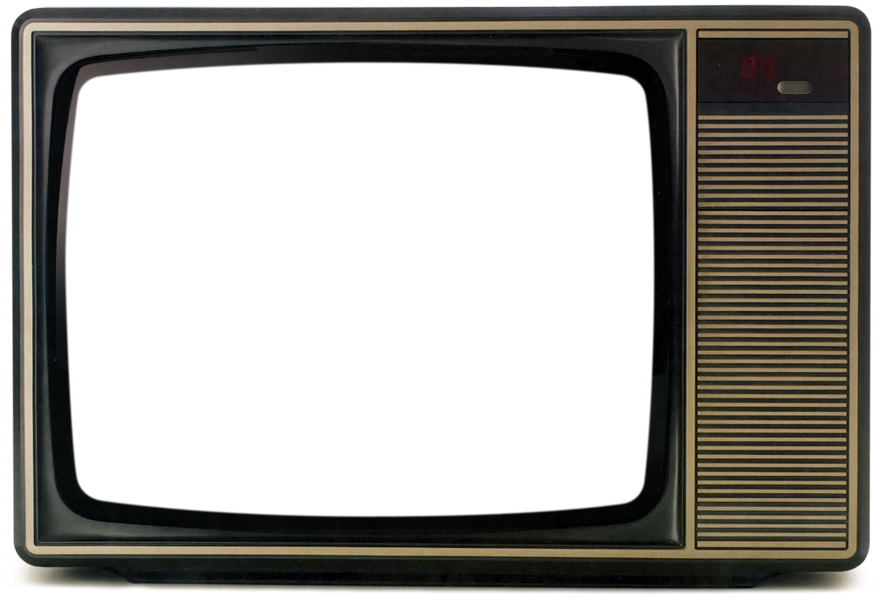 Destruction of documents

Nixon meets with top aides to plot cover-up

Nixon has CIA tell the FBI not to investigate, falsely citing national security concerns

public cover-up: Nixon goes on TV, denies that he or anyone in the White House is involved

payment of hush money (bribes) to burglars

“And you could get it in cash. I know where it could be gotten. ... It would seem to me that would be worthwhile.”
The UNraveling
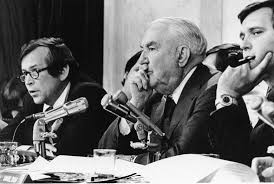 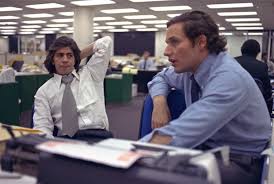 the press
the Senate
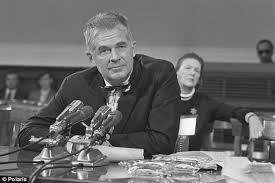 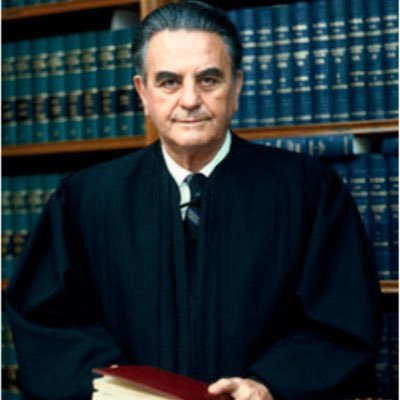 the special prosecutor
the courts
I've welcomed this kind of examination, because people have got to know whether or not their President is a crook. Well, I'm not a crook!
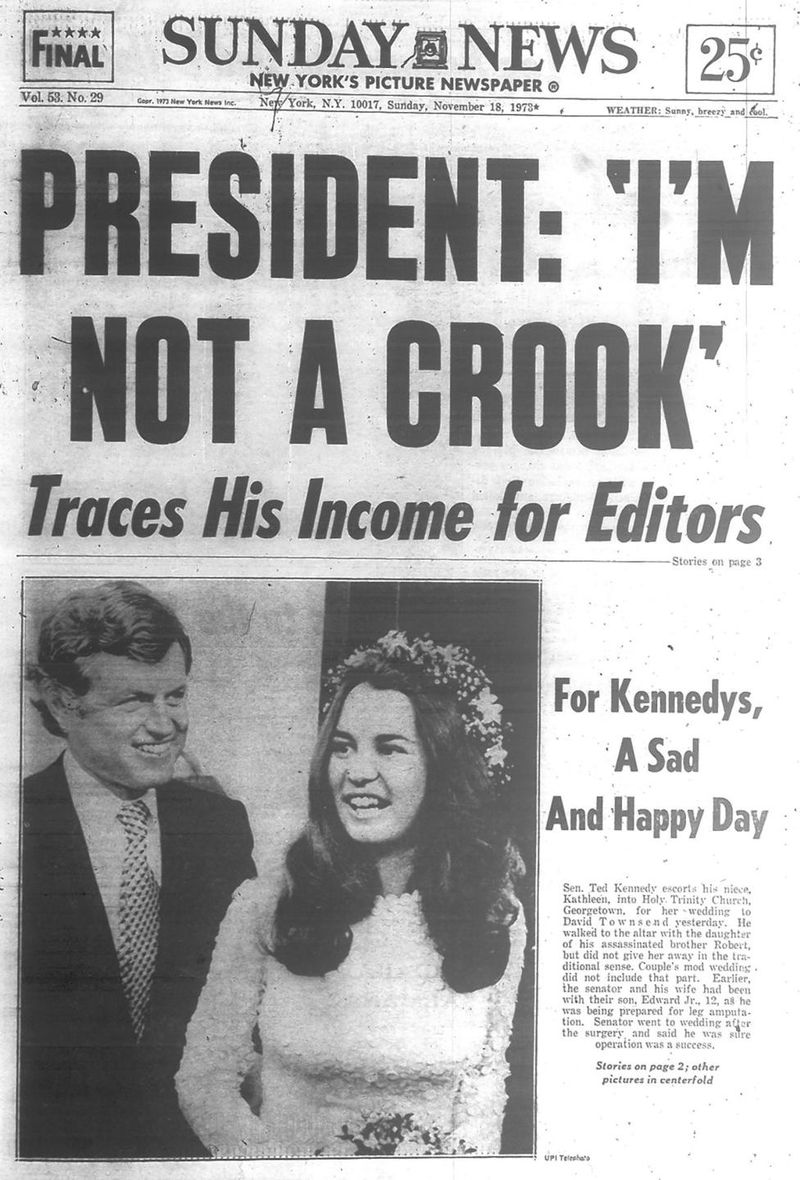 —Richard Nixon
Congress and the Supreme Court:
 Impeachment and Resignation
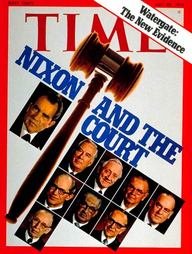 Nixon resigns
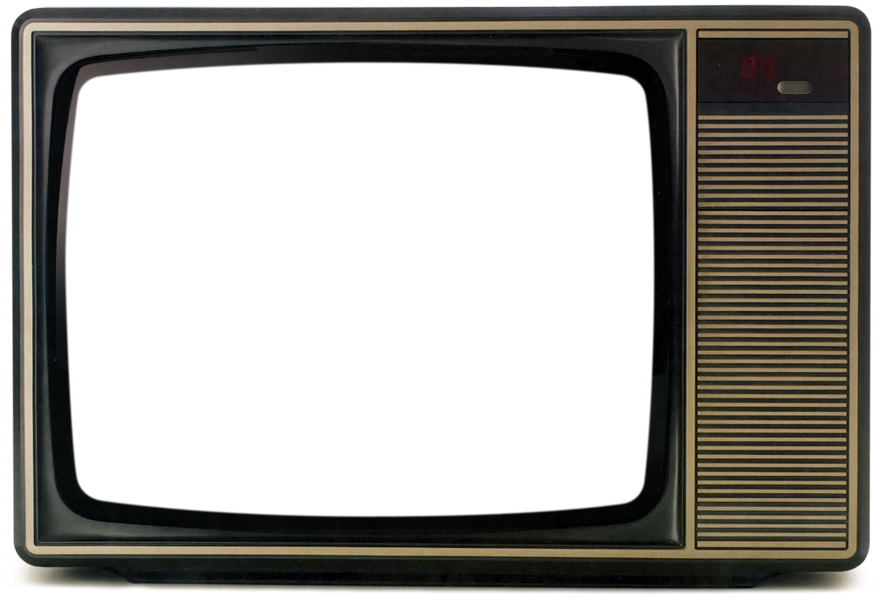 Agnew previously resigned as vice president

Aug. 1974: After hearing the “smoking gun” tape, Congressional GOP leaders tell Nixon he’s finished 

Vice President Gerald R. Ford: “Our long national nightmare is over.”

Weeks later, Ford pardons Nixon

loses to Jimmy Carter in 1976
The end of a Presidency
Rise of National Security State?
Nixon’s character?
Convergence of man and moment